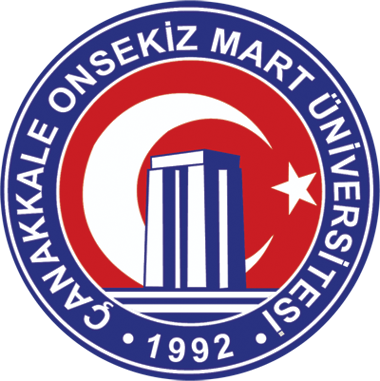 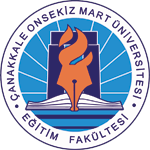 Çanakkale Onsekiz Mart Üniversitesi
Eğitim Fakültesi
2021-2022 Akademik Yılı
Oryantasyon Programı
20 Ekim 2021
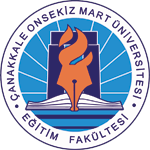 Sunum içeriği
ÇOMÜ
Eğitim Fakültesi
Akademik Birimler
Yöneticiler ve İdari Personel
Ders Geçme ve Sınav Yönetmeliği
Değişim Programları
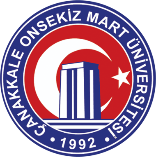 ÇOMÜ Eğitim Fakültesi Oryantasyon 20 Ekim 2021
Üniversite nedir?
Bilimsel özerkliği bulunan bir öğretim kurumu.
Yönetici: Rektör
Olası birimler:
Enstitü,
Fakülte,
Yüksekokul,
Meslek Yüksek Okulu,
Araştırma Merkezi.
Görev alanı:
Eğitim-öğretim faaliyetleri ve
bilimsel araştırmalar ve yayınlar.
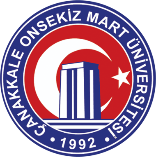 ÇOMÜ Eğitim Fakültesi Oryantasyon 20 Ekim 2021
ÇOMÜ:Fakülteler
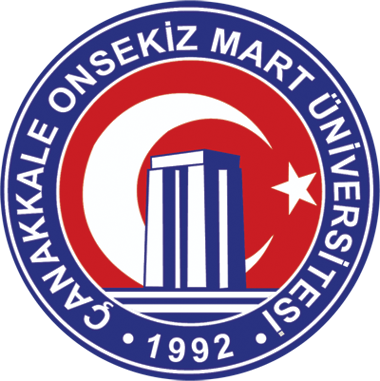 Biga İktisadi ve İdari Bilimler Fakültesi
Biga Uygulamalı Bilimler Fakültesi
Çanakkale Uygulamalı Bilimler Fakültesi
Deniz Bilimleri ve Teknolojisi Fakültesi
Diş Hekimliği Fakültesi
Eğitim Fakültesi
Fen Edebiyat Fakültesi
Güzel Sanatlar Fakültesi
İlahiyat Fakültesi
İletişim Fakültesi
Mimarlık ve Tasarım Fakültesi
Mühendislik Fakültesi
Sağlık Bilimleri Fakültesi
Siyasal Bilgiler Fakültesi
Spor Bilimleri Fakültesi
Turizm Fakültesi
Tıp Fakültesi
Ziraat Fakültesi
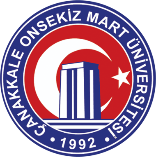 ÇOMÜ Eğitim Fakültesi Oryantasyon 20 Ekim 2021
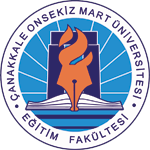 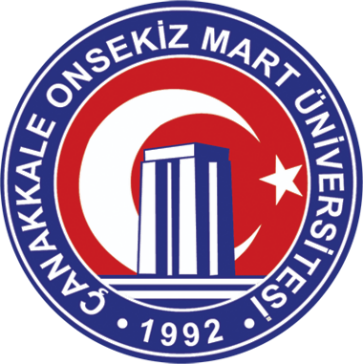 Eğitim Fakültesi:Tarihçe
1955-1956: Çanakkale İlköğretmen Okulu
1974-1975: Çanakkale Eğitim Enstitüsü
1982: Trakya Üniversitesi Eğitim Yüksekokulu
1991-1992: Trakya Üniversitesi Çanakkale Eğitim Fakültesi
1992-1993: ÇOMÜ Eğitim Fakültesi
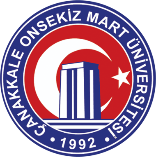 ÇOMÜ Eğitim Fakültesi Oryantasyon 20 Ekim 2021
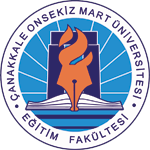 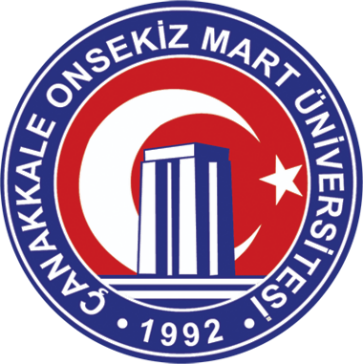 Konum
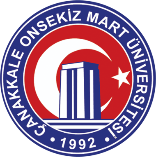 ÇOMÜ Eğitim Fakültesi Oryantasyon 20 Ekim 2021
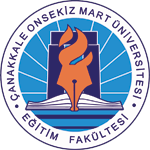 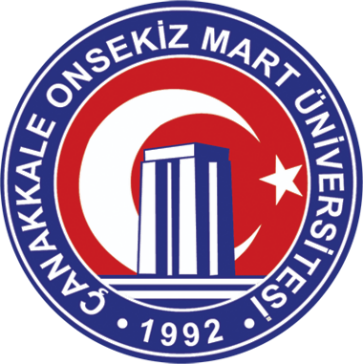 Anafartalar Yerleşkesi
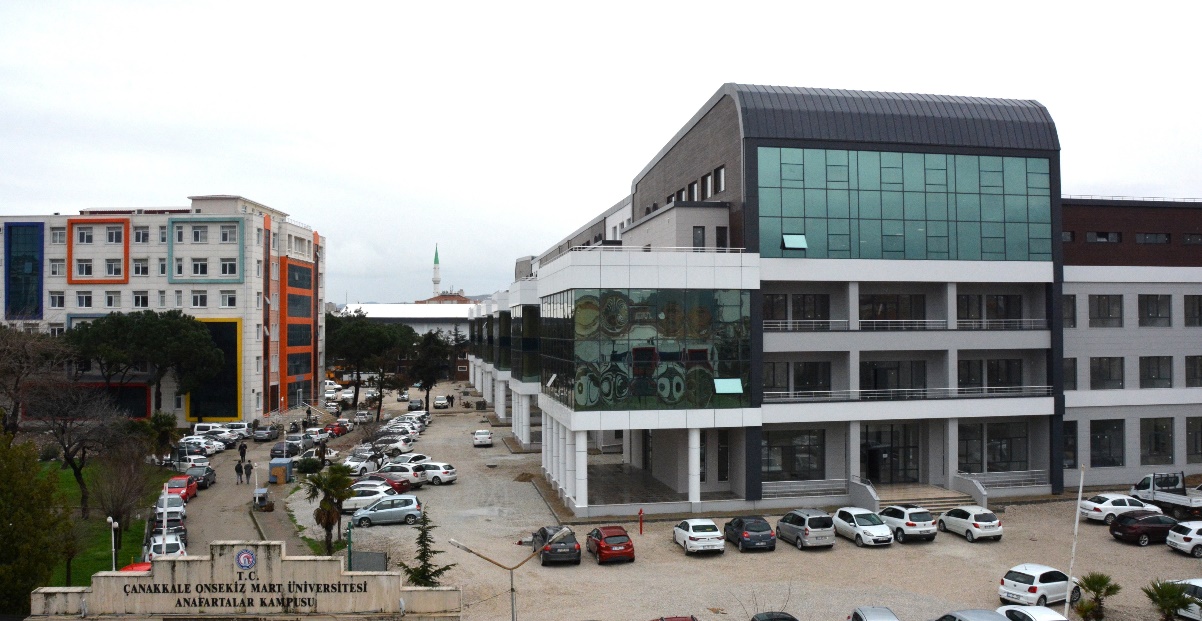 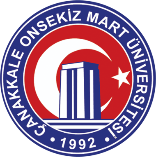 ÇOMÜ Eğitim Fakültesi Oryantasyon 20 Ekim 2021
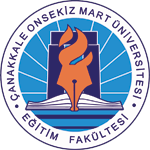 Mevcut dersliklerimiz
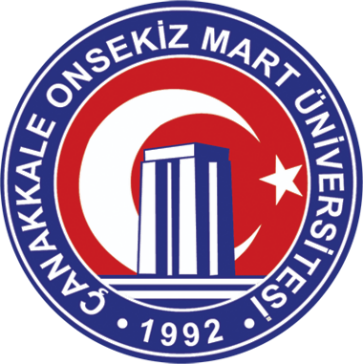 Anafartalar Yerleşkesi A Blok
Anafartalar Yerleşkesi B Blok
Anafartalar Yerleşkesi E Blok
Müzik Eğitimi ABD
Resim-İş Eğitimi ABD
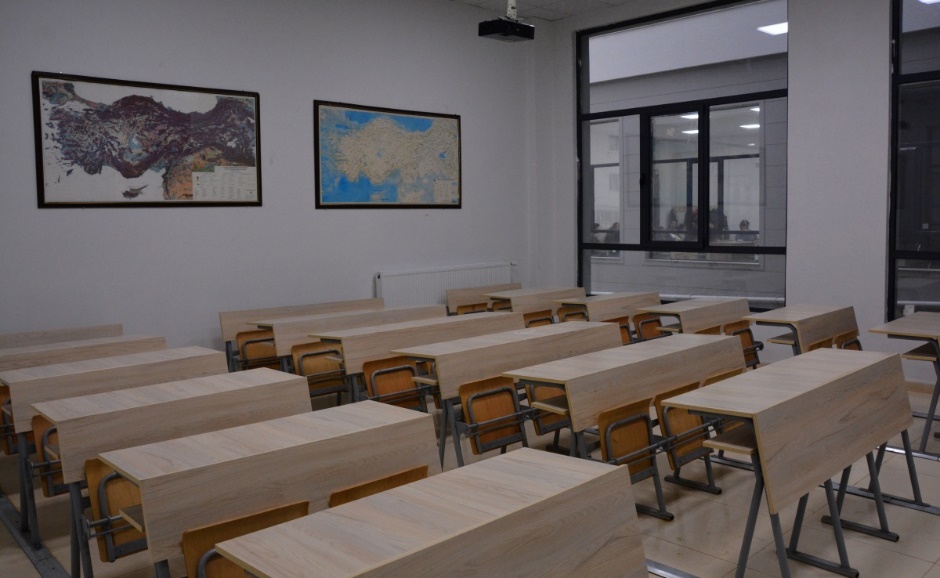 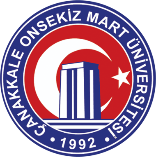 ÇOMÜ Eğitim Fakültesi Oryantasyon 20 Ekim 2021
Dekan
Prof. Dr. Salih Zeki Genç
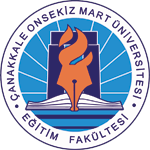 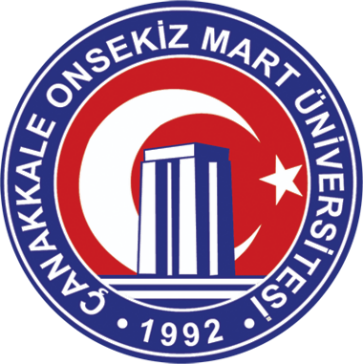 Akademik Yapılanma
Dekan Yrd.
Doç. Dr. Adil Çoruk
Dekan Yrd.
Doç. Dr. Salim Razı
Fakülte Sekreteri
Melda Baykurt
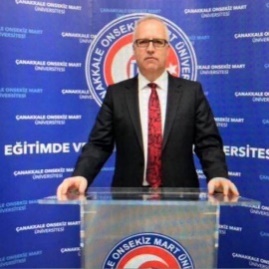 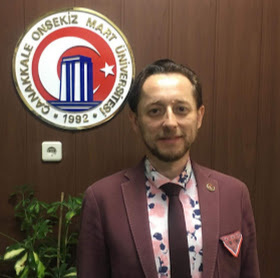 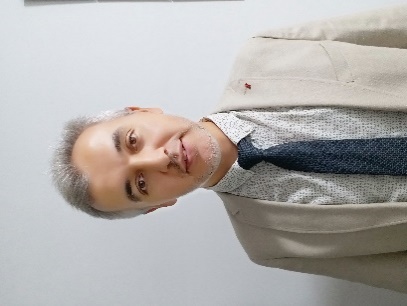 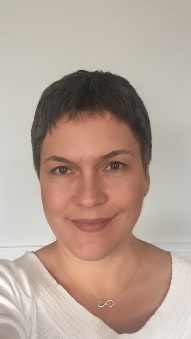 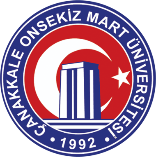 ÇOMÜ Eğitim Fakültesi Oryantasyon 20 Ekim 2021
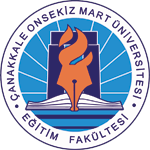 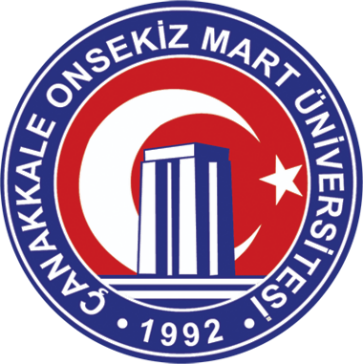 Akademik Yapılanma
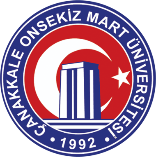 ÇOMÜ Eğitim Fakültesi Oryantasyon 20 Ekim 2021
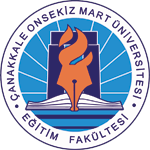 Bilgisayar ve Öğretim Teknolojileri Eğitimi Bölümü
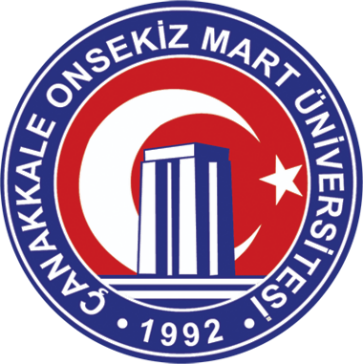 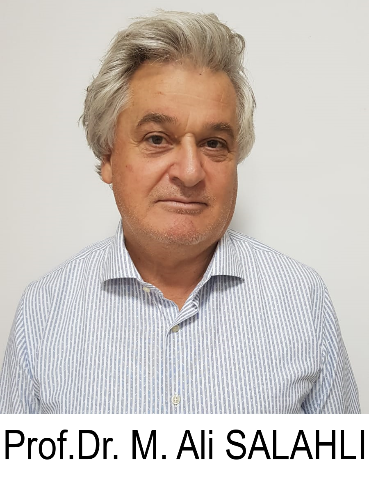 Bölüm Bşk.:  Prof. Dr. Mehmet Salahlı




Bölüm sekreteri: Vesile Efe
1. kat B2 blok 08 nolu ofis
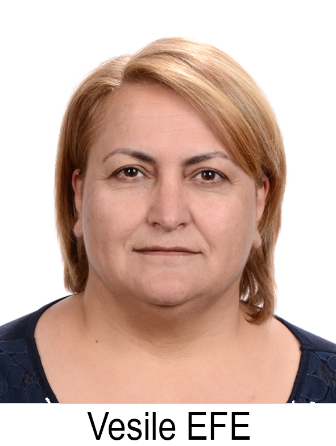 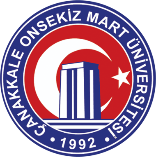 ÇOMÜ Eğitim Fakültesi Oryantasyon 20 Ekim 2021
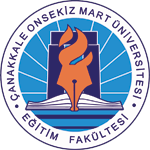 Eğitim Bilimleri Bölümü
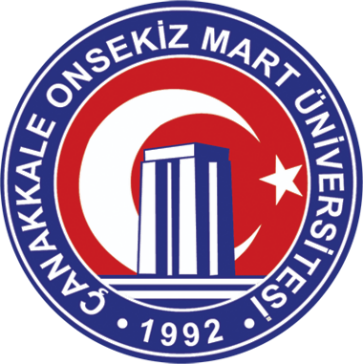 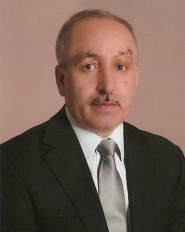 Bölüm Bşk.: Prof. Dr. Remzi Yavaş Kıncal

Eğitim Programları ve Öğretimi
ABD Bşk.: Prof. Dr. Remzi Yavaş Kıncal

Eğitim Yönetimi
ABD Bşk.: Prof. Dr. Nejat İra

Eğitimde Ölçme ve Değerlendirme
ABD Bşk.: Doç. Dr. Durmuş Özbaşı

Hayat Boyu Öğrenme ve Yetişkin Eğitimi
ABD Bşk.: Doç. Dr. Mehmet Ali İçbay

Rehberlik ve Psikolojik Danışmanlık
ABD Bşk.: Prof. Dr. Ercan Kocayörük

Eğitimin Felsefi, Sosyal ve Tarihi Temelleri
ABD Bşk.: Doç. Dr. Gürkan Ergen
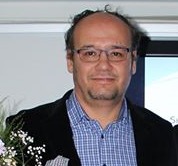 Bölüm sekreteri: İlker Kısaoğlu –
B1 Blok 2. kat 17 nolu ofis
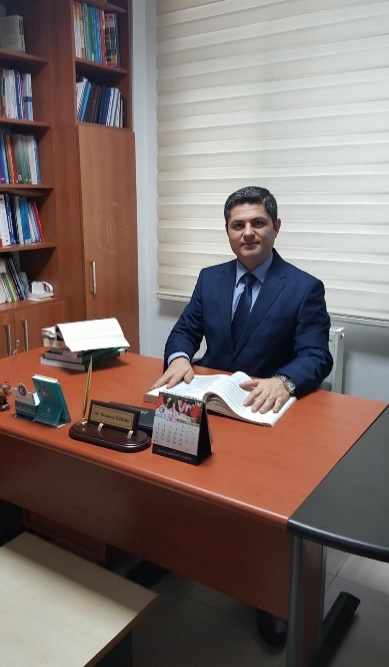 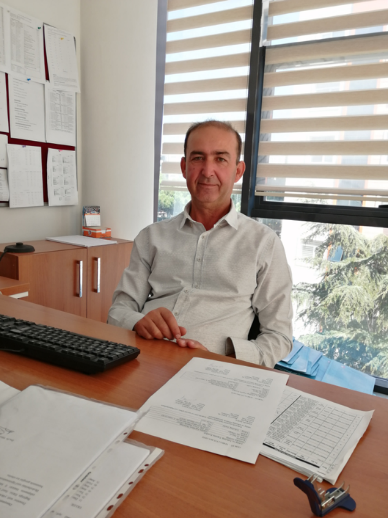 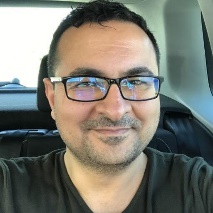 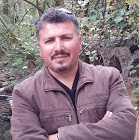 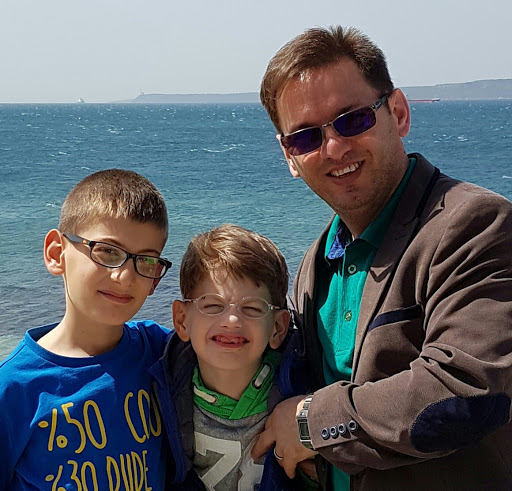 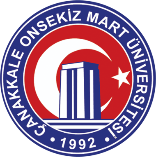 ÇOMÜ Eğitim Fakültesi Oryantasyon 20 Ekim 2021
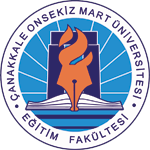 Güzel Sanatlar Eğitimi Bölümü
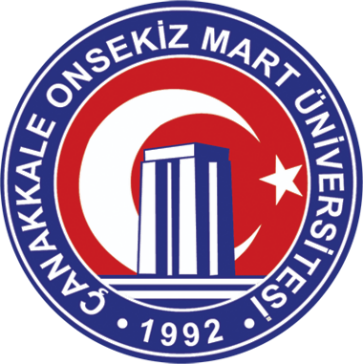 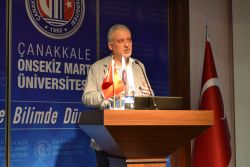 Bölüm Bşk.: Doç. Dr. Fatih Balcı

Müzik Eğitimi
ABD Bşk.: Doç. Dr. Begüm Aytemur


Resim-İş Eğitimi
ABD Bşk.: Doç. Dr. Samet Doğan


Bölüm sekreteri: Vesile Efe
1. Kat B2 08 nolu ofis
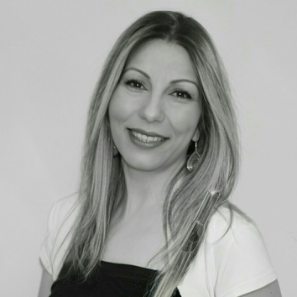 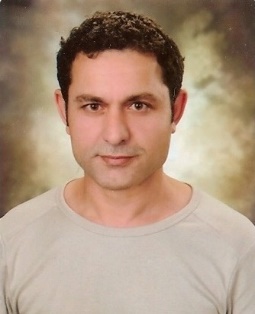 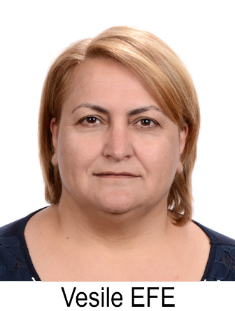 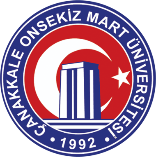 ÇOMÜ Eğitim Fakültesi Oryantasyon 20 Ekim 2021
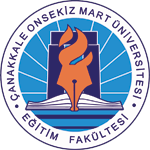 Matematik ve Fen Bilimleri Eğitimi Bölümü
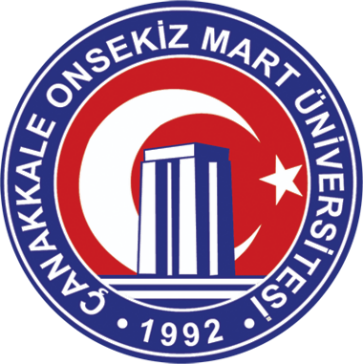 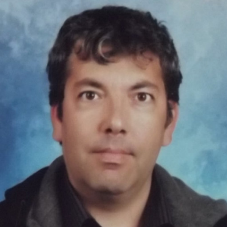 Bölüm Bşk.: Doç. Dr. Fatih Doğan

Biyoloji Eğitimi
ABD Bşk.: Dr. Öğr. Üyesi F. Sevil Yalçın

Fen Bilgisi Eğitimi
ABD Bşk.: Doç. Dr. Fatih Doğan

Fizik Eğitimi 
ABD Bşk.: Dr. Öğr. Üyesi Esin Şahin

Kimya Eğitimi
ABD Bşk.: Dr. Öğr. Üyesi Sakıp Kahraman

Matematik Eğitimi
ABD Bşk.: Prof. Dr. Güney Hacıömeroğlu
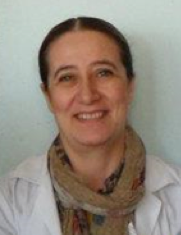 Bölüm sekreteri: Nevin Alpaslan
B1 Blok 1. kat
09 nolu ofis
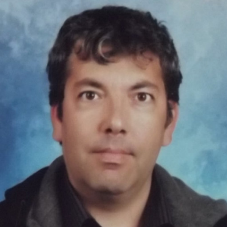 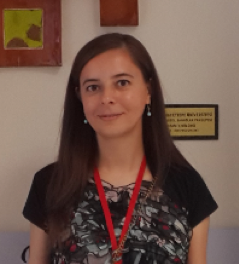 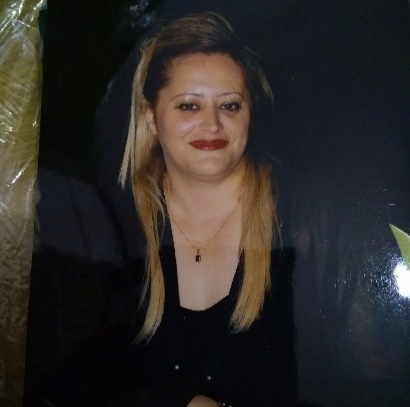 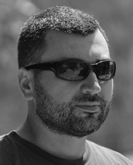 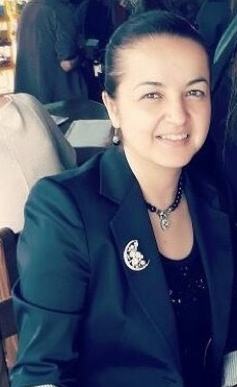 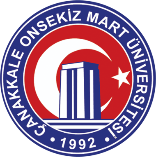 ÇOMÜ Eğitim Fakültesi Oryantasyon 20 Ekim 2021
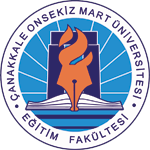 Özel Eğitim Bölümü
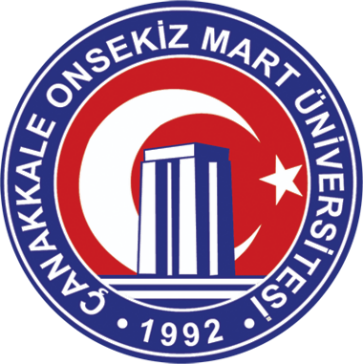 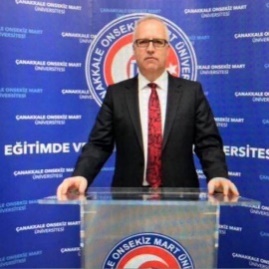 Bölüm Bşk.:  Prof. Dr. Salih Zeki Genç


Zihin Engelliler Eğitimi Anabilim Dalı Başkanı:
Dr. Öğr. Üyesi Sinan Kalkan



Bölüm sekreteri: Ümit Serap Özcan
1. kat A2 blok 12 nolu ofis
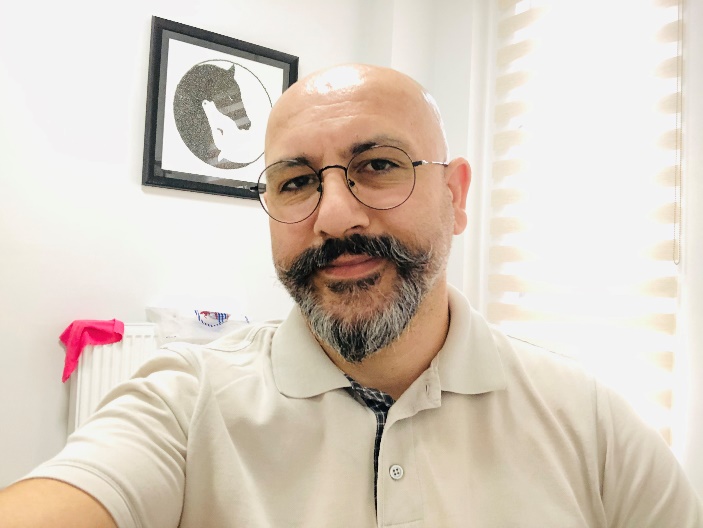 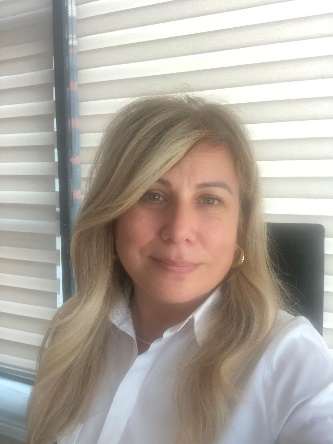 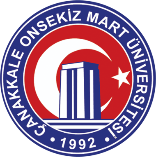 ÇOMÜ Eğitim Fakültesi Oryantasyon 20 Ekim 2021
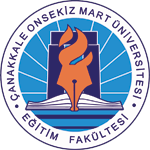 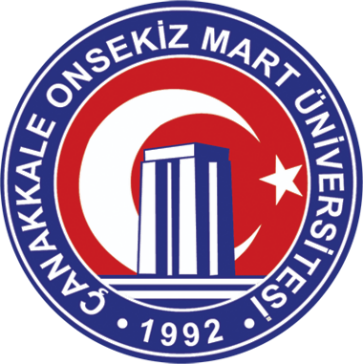 Temel Eğitim Bölümü
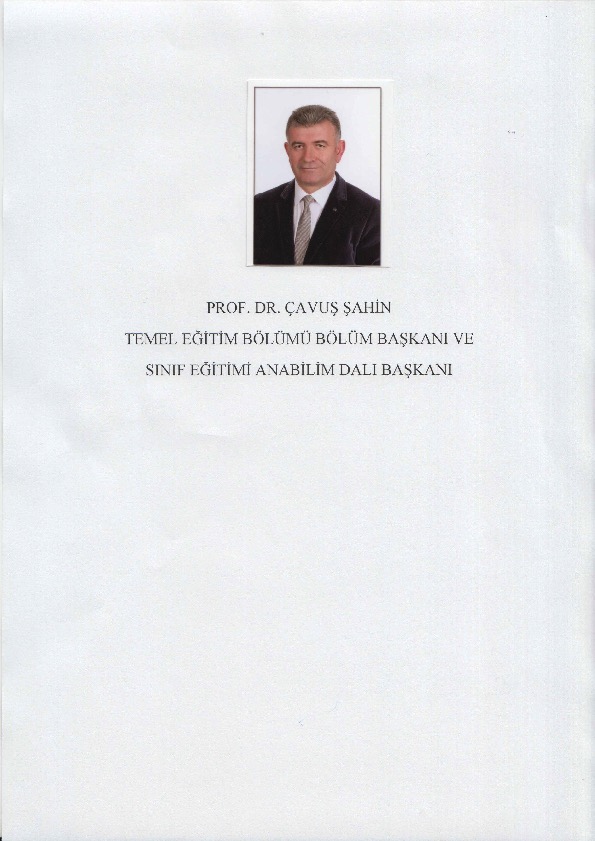 Bölüm Bşk.: Prof. Dr. Çavuş Şahin


Okul Öncesi Eğitimi
ABD Bşk.: Doç. Dr. Emine Ferda Bedel


Sınıf Eğitimi
ABD Bşk.: Prof. Dr. Mehmet Kaan Demir
Bölüm sekreteri: İbrahim Kurt
B2 Blok 2. kat 16 nolu ofis
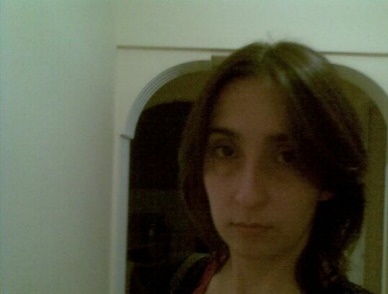 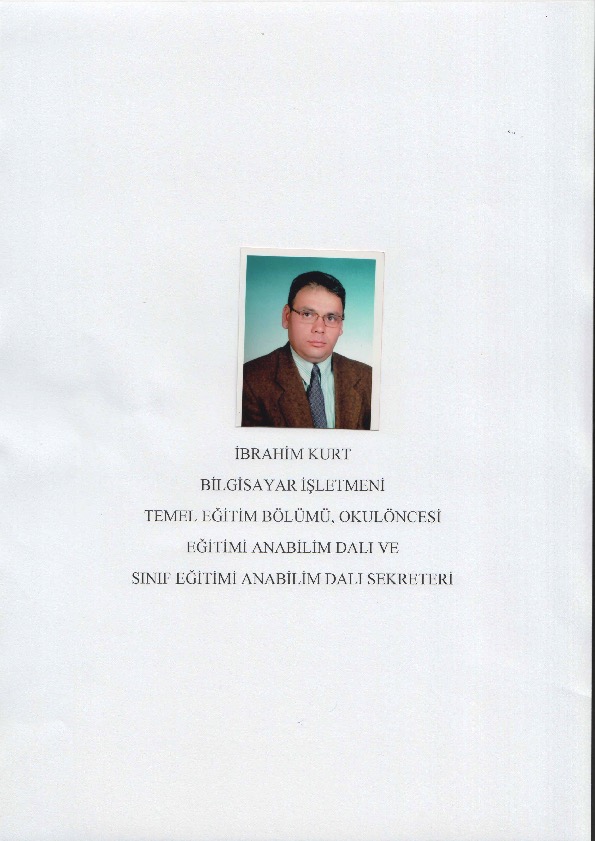 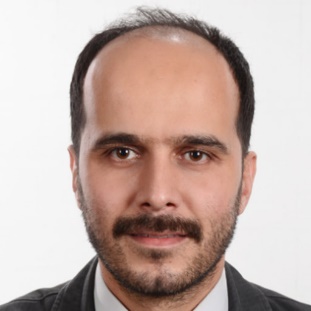 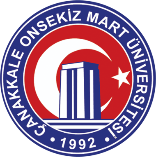 ÇOMÜ Eğitim Fakültesi Oryantasyon 20 Ekim 2021
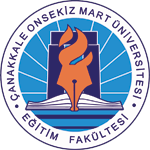 Türkçe ve Sosyal Bilimler Eğitimi
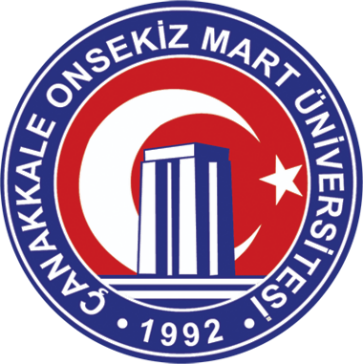 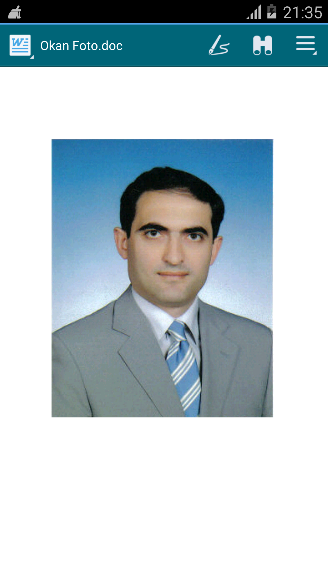 Bölüm Bşk.: Prof. Dr. Okan Yaşar

Coğrafya Eğitimi
ABD Bşk.: Prof. Dr. Okan Yaşar

Sosyal Bilgiler Eğitimi
ABD Bşk.: Prof. Dr. Muhammet Erat

Tarih Eğitimi 
ABD Bşk.: Doç. Dr. Güneş Şahin

Türk Dili ve Edebiyatı Eğitimi
ABD Bşk.: Doç. Dr. Yasemin Uzun

Türkçe Eğitimi
ABD Bşk.: Doç. Dr. Yusuf Avcı
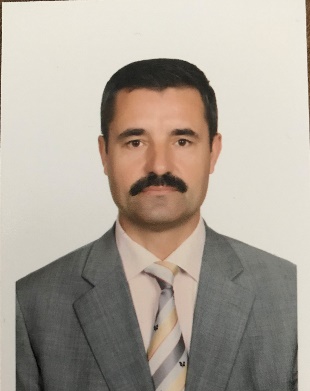 Bölüm sekreteri: Ebru Uslan
B4 Blok 1. kat 08 nolu ofis
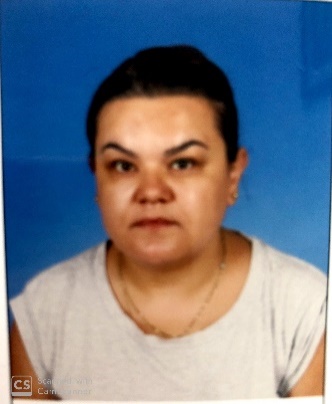 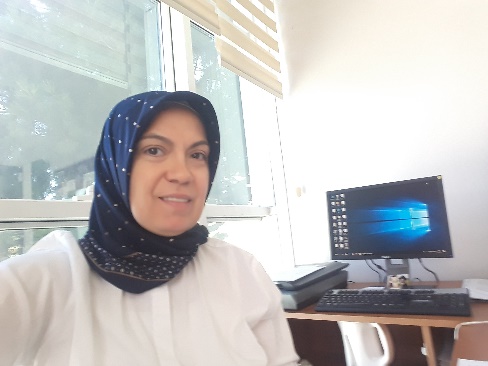 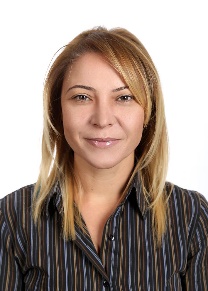 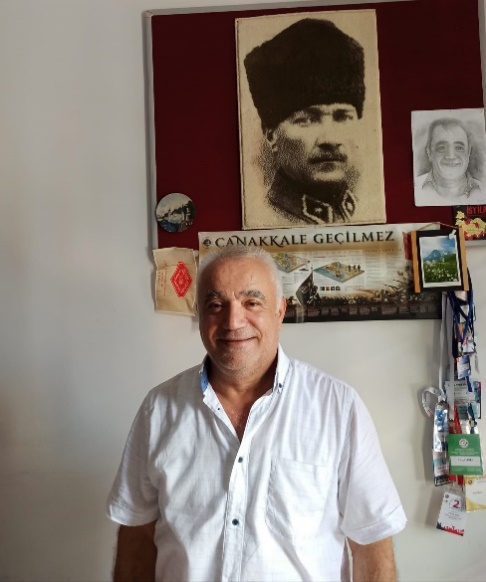 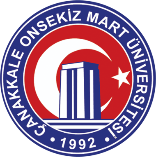 ÇOMÜ Eğitim Fakültesi Oryantasyon 20 Ekim 2021
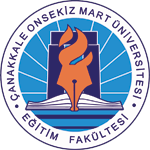 Yabancı Diller Eğitimi Bölümü
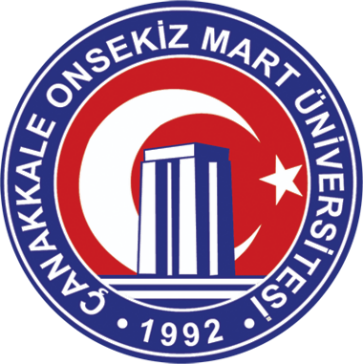 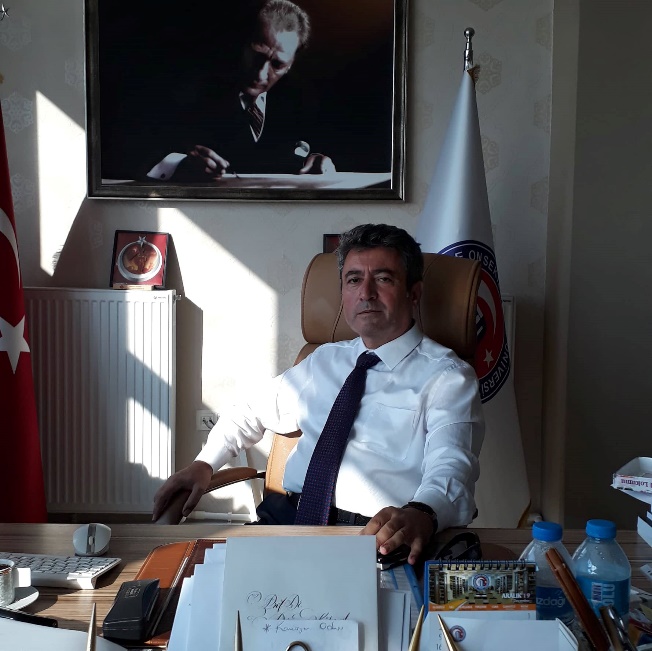 Bölüm Bşk.: Prof. Dr. Dinçay Köksal

Alman Dili Eğitimi
ABD Bşk.:  Doç. Dr. Nihan Demiryay

İngiliz Dili Eğitimi
ABD Bşk.: Prof. Dr. Dinçay Köksal

Japon Dili Eğitimi
ABD Bşk.: Doç. Dr. Tolga Özşen
Bölüm sekreteri:
Aslı Tor
B3 Blok 2. kat 16 nolu ofis
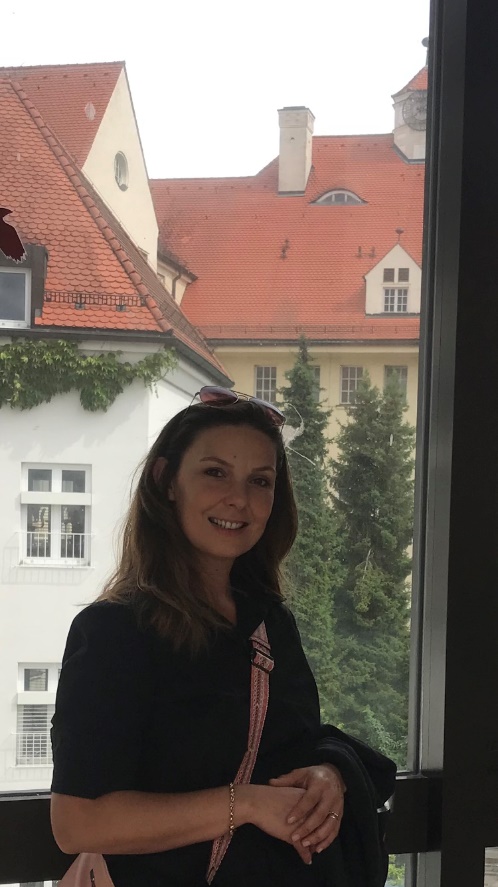 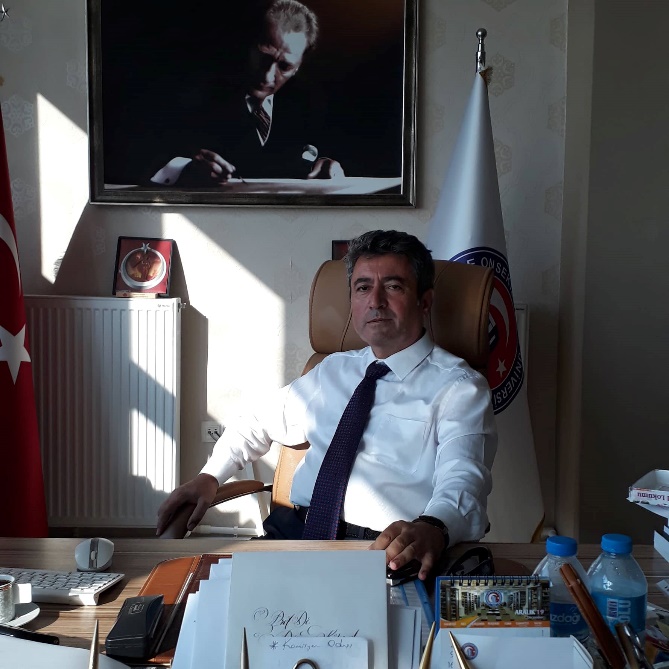 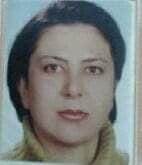 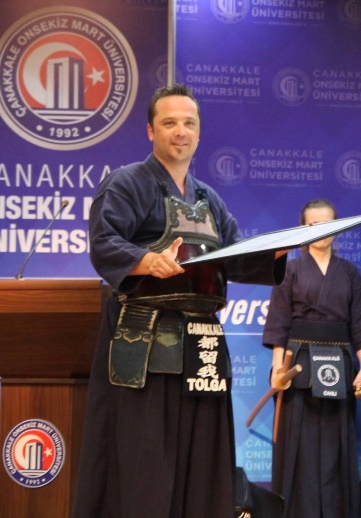 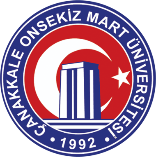 ÇOMÜ Eğitim Fakültesi Oryantasyon 20 Ekim 2021
Eğitim öğretim ve
sınav yönetmeliği
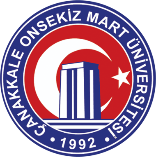 ÇOMÜ Eğitim Fakültesi Oryantasyon 20 Ekim 2021
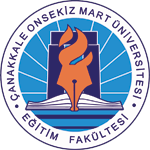 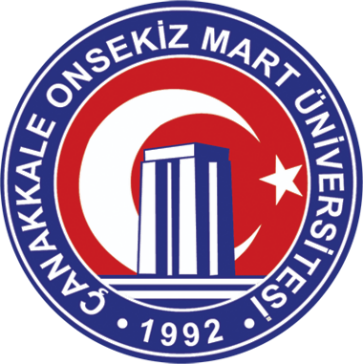 Yönetmelik
Yönetmelik tam metni için lütfen ziyaret ediniz:
http://ogrenciisleri.comu.edu.tr/egitim-ogretim-ve-sinav-yonetm.html
Akademik yıl
Güz yarı yılı
Bahar yarı yılı
Yaz okulu
Ders muafiyeti:
Son başvuru tarihi: 22 Ekim 2021
Dönemlik ders yükü:
45 AKTS maksimum
48 AKTS maksimum (mezuniyet aşamasında)
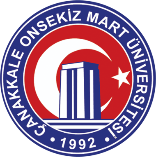 ÇOMÜ Eğitim Fakültesi Oryantasyon 20 Ekim 2021
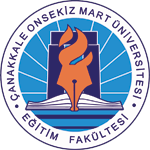 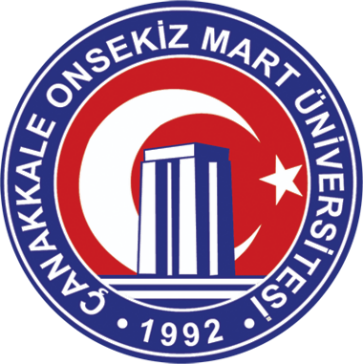 Derslere Devam ve Sınavlar
Devam şartı:
%70 teorik dersler.
%80 uygulamalı dersler.
Rapor geçersizdir.
COVID-19 tedbirleri çerçevesinde alınan tedbirler için duyuruları takip ediniz.
Sınavlar:
Ara sınav, 
Ara sınav mazeret sınavı, 
Yarıyıl sonu sınavı,
Bütünleme sınavı.
İtirazlar:
En çok bir hafta içerisinde Bölüm Başkanlığına yapılır.
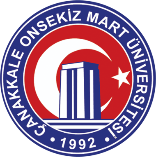 ÇOMÜ Eğitim Fakültesi Oryantasyon 20 Ekim 2021
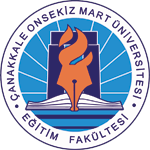 Akademik Dürüstlük
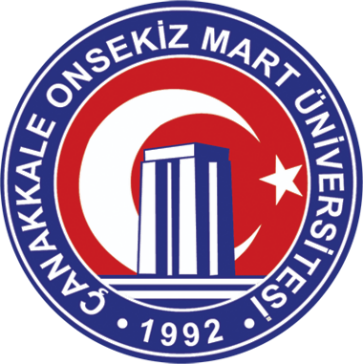 Akademik dürüstlüğü ihlal eden girişimler, akademik hayatınızın sona ermesine neden olabilir!
Kopya
İntihal
Ödev yazdırma
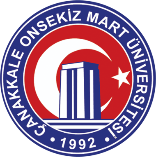 ÇOMÜ Eğitim Fakültesi Oryantasyon 20 Ekim 2021
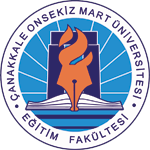 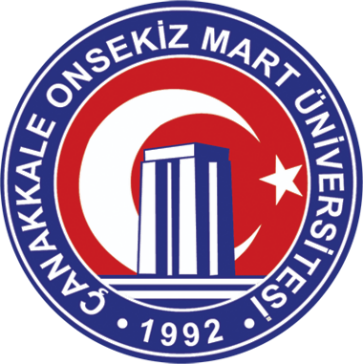 Başarı notları
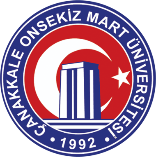 ÇOMÜ Eğitim Fakültesi Oryantasyon 20 Ekim 2021
Değişim programları
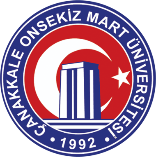 ÇOMÜ Eğitim Fakültesi Oryantasyon 20 Ekim 2021
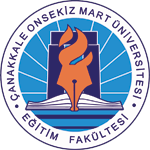 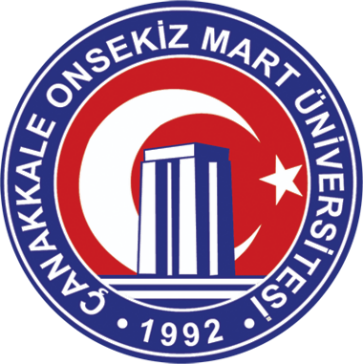 Anlaşmalar
Ulusal ve uluslararası öğrenci ve öğretim elemanı değişim anlaşmaları
Erasmus+:
Uluslararası değişim programı
Erasmus koordinatörlüğü:
http://erasmus.comu.edu.tr/	
Farabi:
Ulusal değişim programı
Diğer:
Belarus ve Japonya
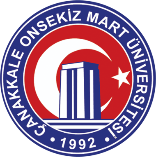 ÇOMÜ Eğitim Fakültesi Oryantasyon 20 Ekim 2021
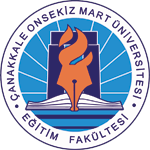 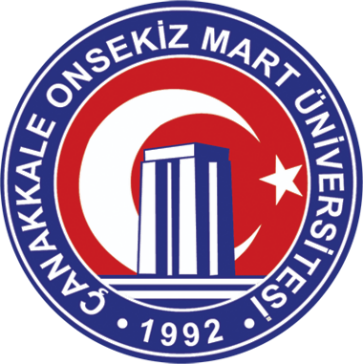 Önemli Tarihler
Ders Kayıt Değişiklikleri/Eksiklikleri/Düzeltmeleri: Ekle – Sil Haftası (11-15 Ekim 2021)

İlk kez kayıt olan öğrencilerin başka Üniversiteden aldıkları dersleri için: 
Ders Muafiyetleri Başvurusu: İlk Yarıyılın İlk iki haftası (11-22 Ekim 2021)
Muafiyetin İptali Talebi: Muafiyet Kararının alındığı tarihten itibaren 2 hafta

Zorunlu Yabancı Dil Muafiyet Sınavı: 20 Ekim 2021 (Sınav Salonları ilan edildi)
Zorunlu Yabancı Dil Muafiyet Sınav Notunun İptali: Notların ilanından itibaren 1 hafta içinde.

Mazeret Sınavı (Ara sınavlar için): Sınavdan sonraki 1 hafta içinde.

Sınav Notuna İtiraz: Sınav Notunun duyurulmasından itibaren 1 hafta içinde.

Kayıt Dondurma Başvurusu: Yarıyıl Ders başlangıcından itibaren  1 ay (Ani hastalık ve beklenmedik haller hariç) (11 Kasım 2021)
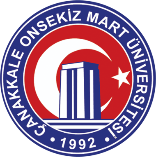 ÇOMÜ Eğitim Fakültesi Oryantasyon 20 Ekim 2021
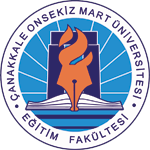 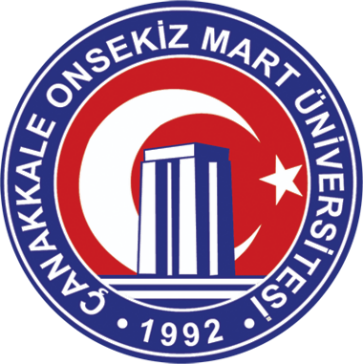 Önemli Linkler
Çanakkale Onsekiz Mart Üniversitesi:
http://www.comu.edu.tr
Eğitim Fakültesi:
http://egitim.comu.edu.tr
Üniversite Bilgi Yönetim Sistemi:
https://ubys.comu.edu.tr
Öğrenci Yaşam, Kariyer ve Mezun İlişkileri Koordinatörlüğü:
http://omik.comu.edu.tr
Akademik Etik Uygulama ve Araştırma Merkezi:
https://cai.comu.edu.tr
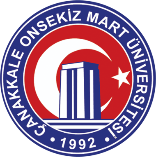 ÇOMÜ Eğitim Fakültesi Oryantasyon 20 Ekim 2021
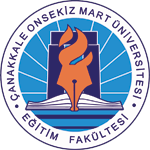 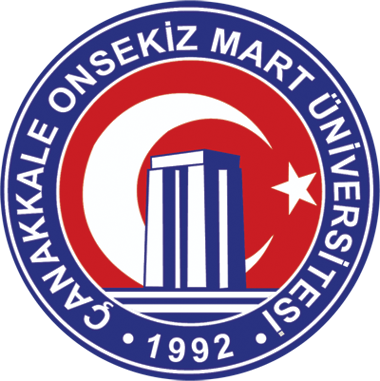 Katılımınız için teşekkürler…